Teaching Subject
Middle School Club
Middle School 
Favorite Subject
Middle School 
Disliked Subject
Current “My Boom”
If not a teacher, what did you want to be?
Current Club Activity
This teacher is…
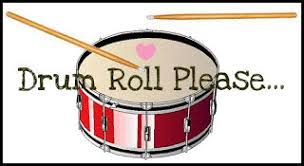